Урок  русского языка в 4 классе.Тема:Обобщение знаний об имени прилагательном.Учитель:Аношина Ирина Васильевна
Умный , 
смышлёный, 
рассудительный, 
мудрый, 
сообразительный, 
смекалистый, 
сметливый.
План:
Что это?
 Что обозначает?
 На какие вопросы отвечает?
С какой частью речи согласуется?
Как изменяется?
Каким членом предложения является?
Как проверить написание безударных окончаний имён прилагательных?
снег (какой?)белый. (м.р. )
зима(какая?)белая, весна(какая?) зелёная.(ж.р.)
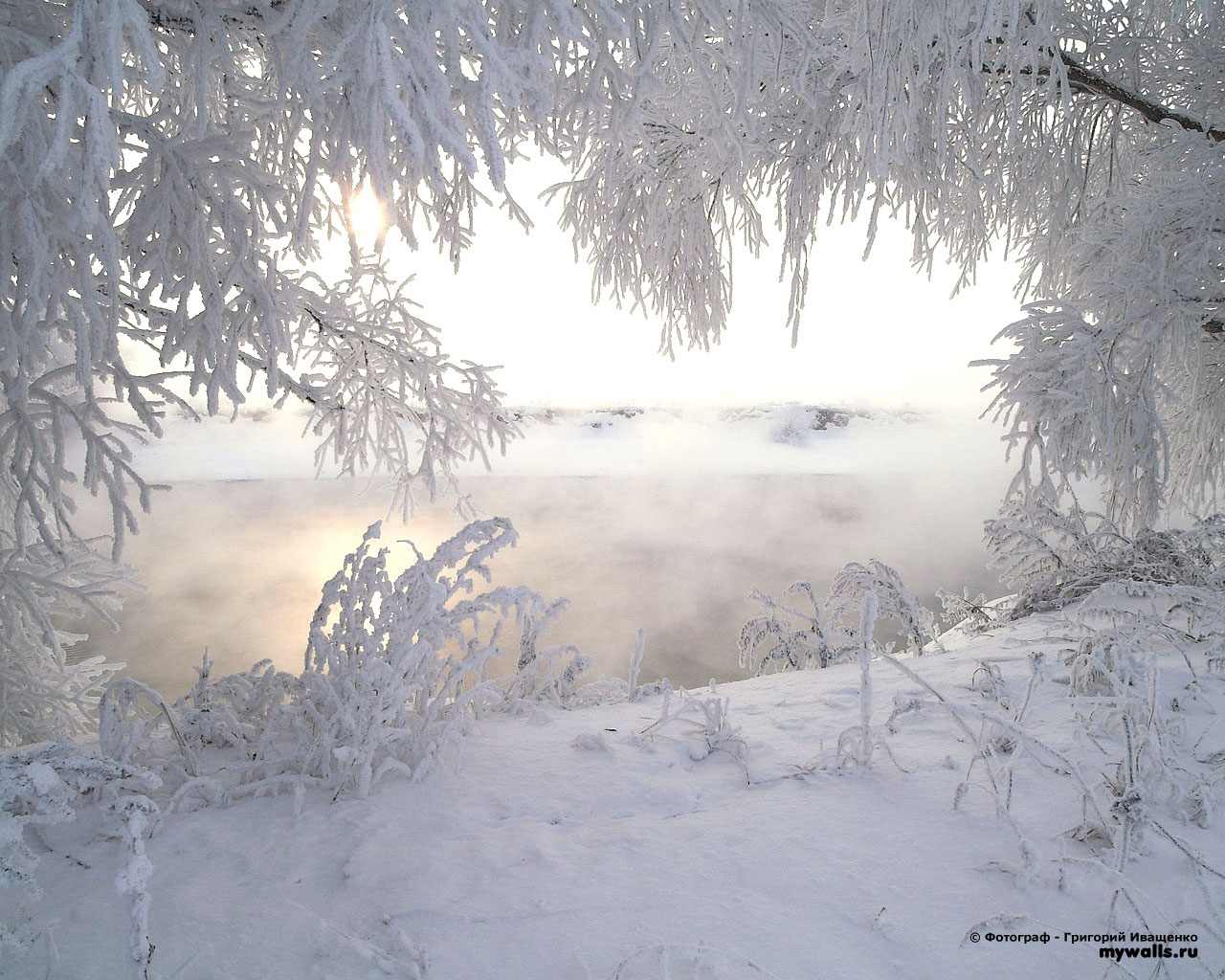 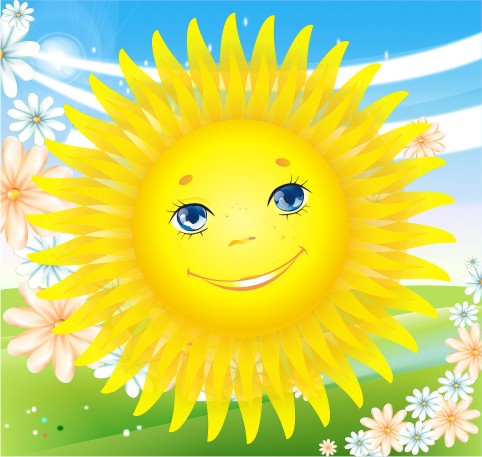 солнце (какое?)круглое, горячее.(ср.р)
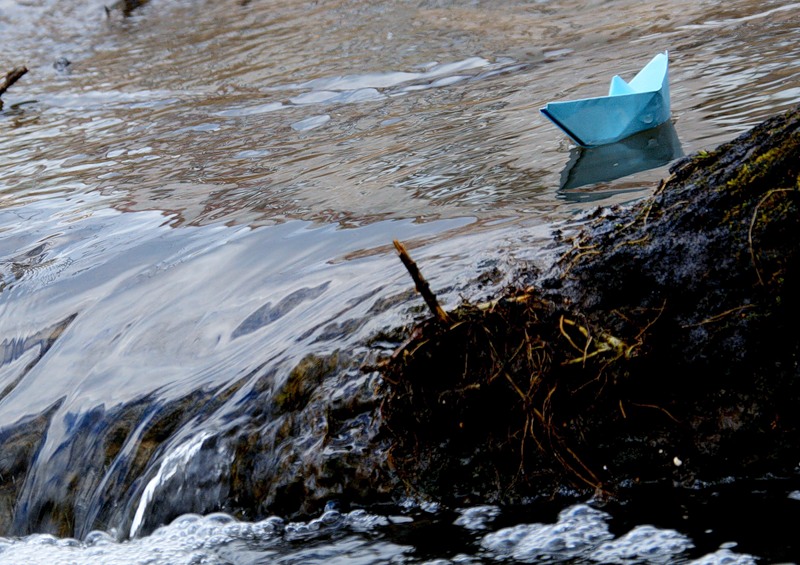 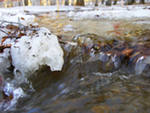 ручьи (какие?)говорливые.( мн. ч.)
Имена прилагательные изменяются по родам и числам
М.р.(какой?)-ой,
-ый,-ий
Ж.р. (какая?) ая,-яя
Ср.р.(какое?)-ое, -ее
Мн.ч.(какие?)-ые,-ие
Порядок разбора предложения
1.По цели высказывания.
2.По интонации.
3.Грамматическая основа( основы).
4.Простое или сложное.
5.Распространённое или нераспространённое(для простого).
6.Укажи однородные ч лены предложения (если они есть).
7.Начерти схему.
Алгоритм проверки безударного окончания прилагательного
1.Определить, к какому существительному относится прилагательное.
2.определить род, число, падеж сущ. и прил.
3.Вспомнить, какое окончание пишется у прилагательного в этой форме.
4.Подставить для проверки вспомогательное слово какой?
«Зимняя сказка»
Тихо-тихо сказку напевая,
 Проплывает в сумерках зима.
 Тёпл… одеялом укрывая
 Землю и деревья, и дома.
 Над полями
 Лёгк… снег кружится,
 Словно звёзды  падают с небес.
 Опустив мохнат… ресницы,
 Дремлет в тишине дрему… лес.
1.Холодный, горячий, тёплый, капитанский, ледяной .
2.Багровый, добрый,злой, весёлый.
3.Круглый , обаятельный, квадратный, овальный.
4.Утренний, дневной, вечерний, песчаный.
5.Городской, сельский, лесной, гигантский
Проверка.
Капитанский 
Багровый
Обаятельный 
Песчаный
Гигантский
Жить на широк… ногу.
Для мил… дружка и серёжка из ушка.
Самостоятельная работа.
И мудр…  человеку совет требуется.
Крепк … дружбу и топором не разрубишь.
С хорош… другом горы свернёшь, с плох… – горя  хлебнёшь.
Проверка.
мудрому  человеку (м.р., ед.ч., Т.п.)
Крепкую дружбу (ж.р., ед.ч., В.п.
С хорошим другом, с плохим (м.р., ед.ч., Т.п.)
Ю.Мориц
Тот храбрее, кто добрее, 
Тот сильнее, кто умнее,
Только трусы с дураками 
Спор решают кулаками
Проверка.
храбрый - трусливый
 добрый – злой
 сильный - слабый
 умный – глупый